lesson
1
Finding out time
1. Listen and practice , then do it in pairs
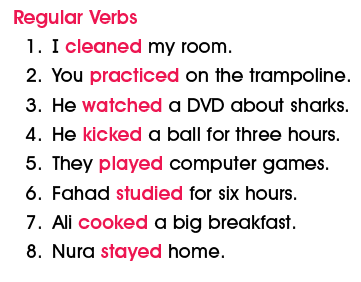 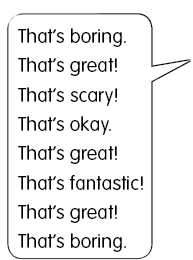 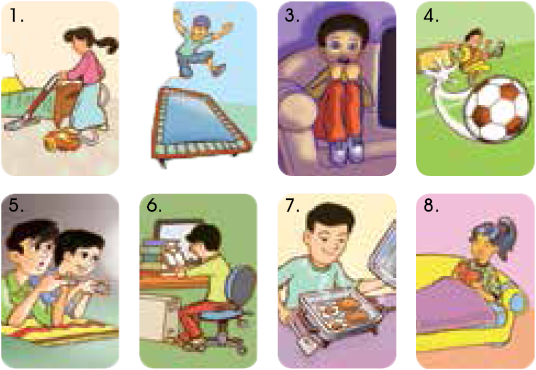 2. Ask , listen , and comment .
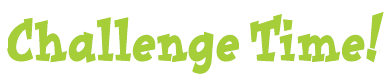 1. Practice the comment
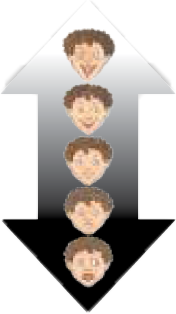 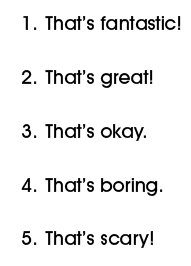 2. Sit in a circle , Ask , answer , and make comment
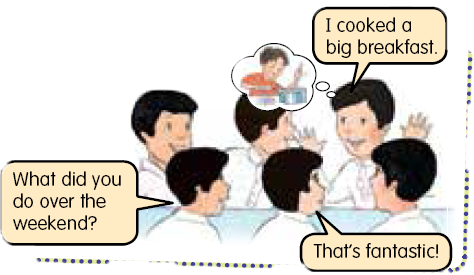